Kişilik  ve İnsan İlişkileri
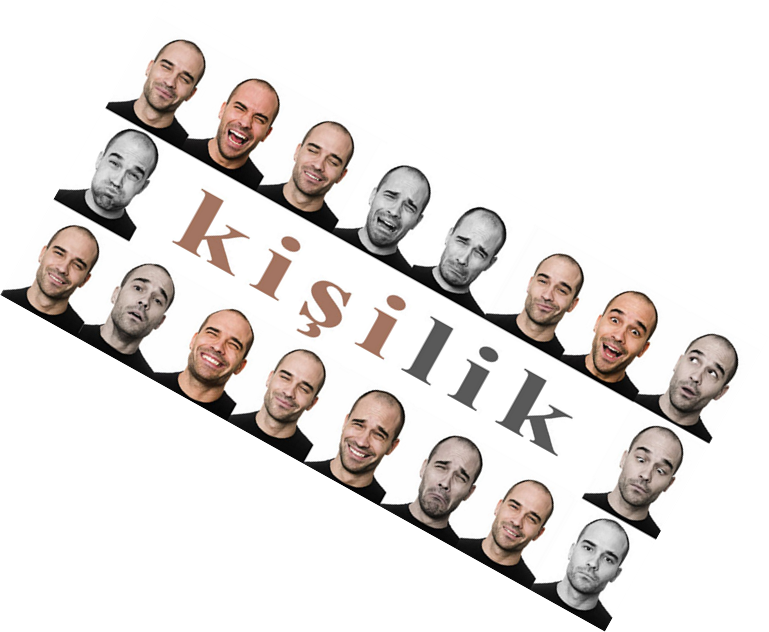 İşyerleri gittikçe daha çok farklılık içermeye başlamıştır. 

O nedenle bir takım olarak verimli biçimde çalışabilmek için insanları neyin “farklı” kıldığını anlamak gittikçe daha önemli bir hal almaktadır.
Kişiliği Oluşturan Faktörler
KİŞİLİK; 
Beşikten mezara süre giden dinamik bir yapıyı temsil etmektedir. 
Pek çok faktörden etkilenmekte; etkileşen kimi faktörler de kişiliğin biçimlenmesine katkıda bulunmaktadır. 
Bu olası biçimlendirici etmenler altı başlık altında toplanabilir
ÇALIŞMA YAŞAMI VE KİŞİLİK
Günlük hayatımızda pek çok kişiyle karşılaşır ve etkileşiriz. 

Genellikle sadece dış görünüşleri bağlamında çıkarsamalar yapmakla yetiniriz. 

Kıyafeti, duruşu, bakışı gibi özelliklerine dayanarak insanları anlamaya ve buna bağlı olarak da davranışlarımızı düzenlemeye uğraşırız. 

Çalışma yaşamında da kuşkusuz aynı durum söz konusudur.
Bazı kısa yollar işimizi kolaylaştırabilir. 

Sessiz, saldırgan, hırslı, sadık, sevecen, kaba, mantıklı vb. kavramlarla insanları betimleriz ve onları belli kategorilere yerleştiririz.
İşverenler ve yöneticiler her ne kadar çalışanların davranışlarını belli bir ahenk içinde tutmayı hedefliyorlarsa da => son derece farklı kişilik özelliklerine sahip işgücünü yönlendirmek hiç de kolay değildir.
Bu süreçte dikkat edilmesi gereken => özellik (trait) ile durum (state) arasındaki farkı gözden kaçırmamaktır. 

Özellikler, görece durağan bireysel karakteristikler olarak tanımlanabilir; 

Durum ise bireyin kişiliğindeki geçici bir değişmeyi temsil eder. 

Durum (öfkelenmek, kızmak, korkmak) bireyin her hangi bir uyarıcı karşısında verdiği tepkidir. 

Oysa güvenilir ya da utangaç olmak gibi özellikler yaygın ve tutarlı bir hali karşılar. 

Buna göre, tipik olarak nasıl biri olduğumuz ile o an için (geçici olarak) nasıl değiştiğimiz arasındaki farkı anlamak, tutarlı ve doğru kişilik analizi için kritik önem taşıyan bir noktadır.
Kişilik
Bireyin davranışını açıklamaya ve yordamaya yardımcı olan görece stabil özellikler  setidir.
Ör.  Sıcak, saldırgan, uysal
Ör. A Tipi Kişilik
Ör. B Tipi Kişilik 

Her ne kadar bireyler birbirlerinden farklılarsa da, pek çok açıdan da birbirlerine benzerler.
Kişilik Gelişimi
Kişilik özellikleri, bireysel karakteristikleri ayrıştırırlar.
Kişilik gelişimi => genetiğe ve çevresel faktörlere dayalı olarak gerçekleşir. 

Kişilik genetik mirasın ve yaşam boyu öğrenmenin bir toplamıdır.
Myers-Briggs Tip Göstergesi Indicator (MBTI)®
Bireylerin kişilik tercihlerini kimlikler

Bireyin, düşünme ve davranmanın belli biçimleri için dört tercihine (ya da eğilimlerine) dayalıdır.
Kişilik Özelliklerinin Büyük Beş Boyutları
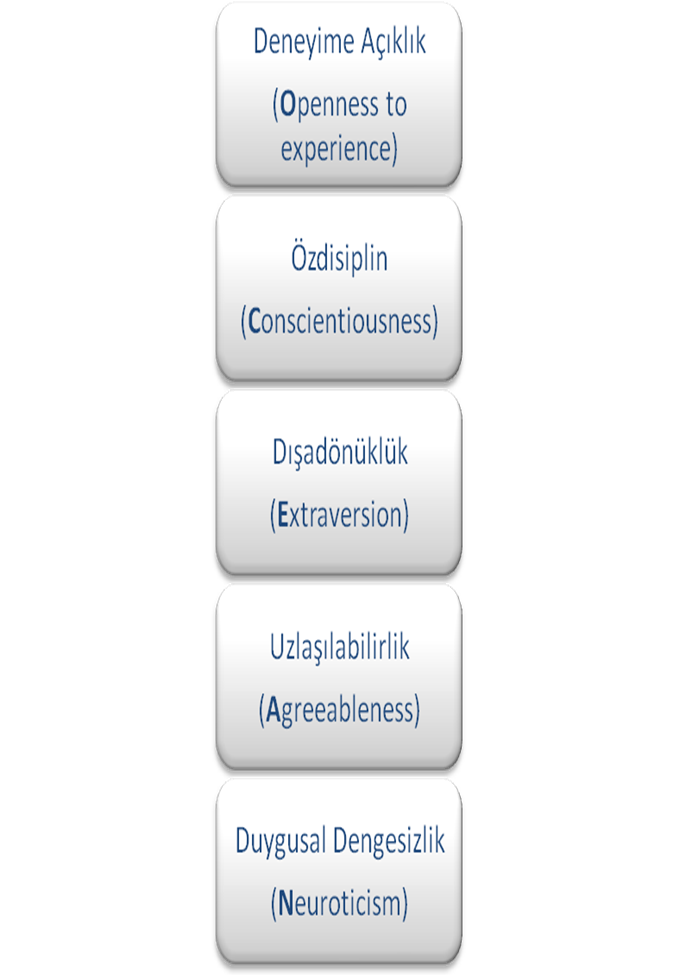 Dışadönüklük
Uyum
(duygusal denge)
Uzlaşılabilirlik
Deneyime Açıklık
Özdisiplin
Büyük Beş Kişilik Modeli
Dışadönüklük – liderlik ve dışadönüklük özelliklerini içerir
Uzlaşılabilirlik – İnsanlarla iyi anlaşabilme özelliklerini içerir
Duygusal Denge – duygusal denge ile ilgili özellikleri içerir
Özdisiplin – başarı ile ilgili özellikleri içerir
Deneyime Açıklık – değişmelere istekli olma ve yeni şeyleri denemeye taraftar olmakla ilgili özellikleri içerir
Diğer Önemli Kişilik Özelikleri
Çalışma davranışını anlama, açıklama ve yordama sürecinde önemli olabilecek altı ilave kişilik özelliği ele alınabilir:
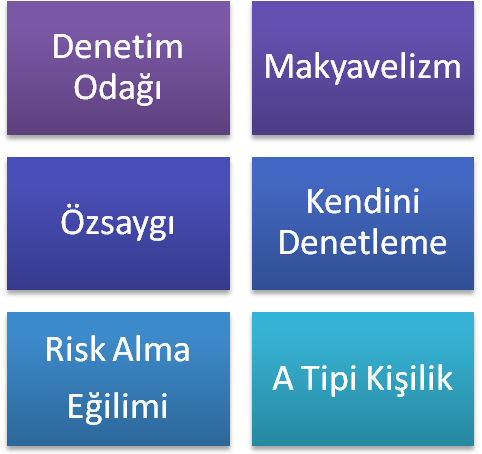 Davranışı, İnsan İlişkilerini ve Performansı İyileştirmek
Başka kişilerle etkileşmeden önce kendinize aşağıdakilere benzer sorular sormalısınız: 
Diğer kişi ne tür bir kişiliğe sahip?
Etkileşimimiz boyunca muhtemelen nasıl davranacak?
Bir kazanma-kazanma koşulunu nasıl yaratabilirim?
Bu etkileşimi başarılı kılmak için onun ya da benim yapmamız gereken herhangi bir şey var mı?
Kişilik Tipleri-Performans İlişkisi
Performanla ilişkili olduğu bilinen iki özellik var: 

1. denetim odağı
2. özdisiplinli olmak